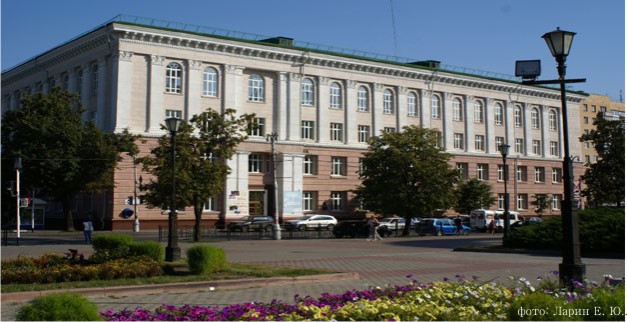 «Поисковая деятельность  отряда «Славяне» по увековечению памяти павших защитников Родины в годы Великой Отечественной войны»
Автор доклада:      Калинин Виктор Иванович, педагог-организатор, педагог дополнительного образования
МБУ ДО «Дворец пионеров и школьников г. Курска»
Цель и задачи программы -  формирование у обучающихся чувства патриотизма, нравственных устоев, мировоззрения и национального самосознания через поисковую деятельность погибших героев Великой Отечественной войны
Обучающие 
-  приобретение новых знаний по истории Отечества в годы Великой Отечественной войны;
-  обучение начальной военной и туристической подготовке, способам выживания в сложных жизненных условиях;
-  обучение технологии поиска;
Развивающие 
- развитие наблюдательности, памяти, логического мышления;- психологическая подготовка к выполнению специфической работы поисковика;
формирование умений и навыков  по ОБЖ и физической подготовке
 Воспитательные 
-  воспитание у обучающихся чувства патриотизма;
формирование активной гражданской жизненной позиции;
воспитание серьезного отношения к поисковой  деятельности




 

.
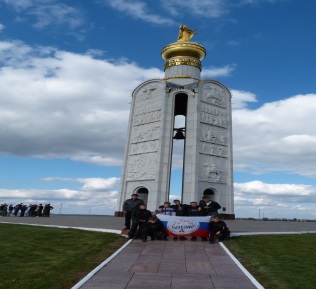 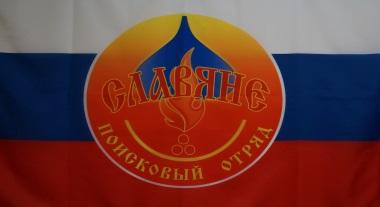 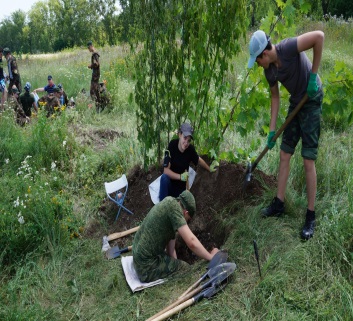 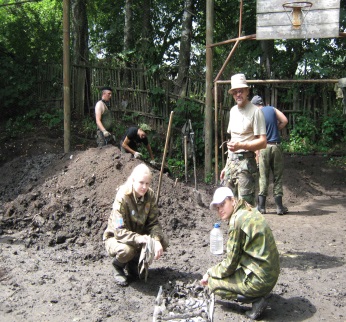 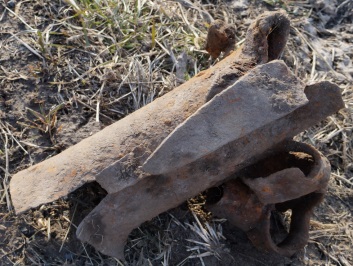 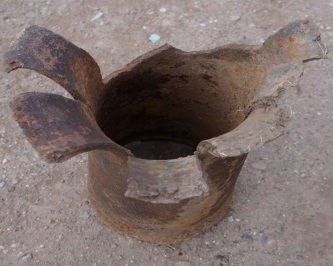 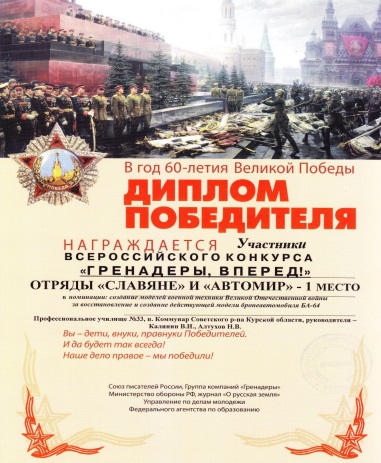 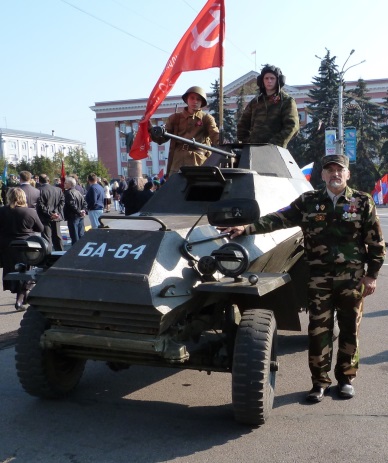 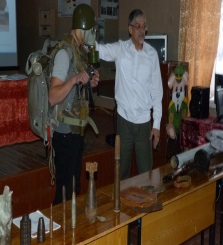 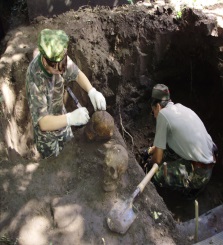 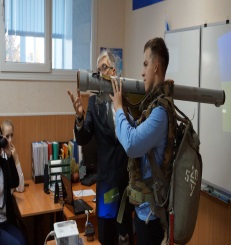 ПРОГРАММА «СЛАВЯНЕ»
для обучающихся 14–18 лет представляет собой образовательную систему, связанную с изучением истории Курского края в годы Великой Отечественной войны    и практической поисковой работой.   
Реализация программы способствует сплочению  детского коллектива, повышению образовательного и культурного уровня, в ходе реализации программы осуществляется  проведение полевых выходов, профильных сборов, специализированных тренировок, способствует здоровому образу жизни
ФОРМЫ И ВИДЫ ДЕЯТЕЛЬНОСТИ ПОИСКОВОГО ОТРЯДА «СЛАВЯНЕ»
Участие: во «Всероссийской Вахте Памяти»  в Курской области (весна, лето); 
- в создании Книги Памяти Курской области;
составление летописи поискового движения России;
 Проведение поисковых работ на территории Курской области:
-  поднятие и захоронение останков солдат, оставленных на полях боев во время Великой Отечественной войны;
 - поиск семей и поддерживание отношений с ними;
-  ухаживание за могилами, обелисками, памятными знаками;
 Исследовательская работа: в Курском государственном архиве, 
- на сайте  Министерства обороны Российской Федерации;
- изучение исторических событий войны,
- выявление забытых и неучтенных захоронений погибших воинов, расстрелянных мирных граждан,
 - установление имен и судеб родственников погибших;
-  сбор и оформление исторической информации;
- передача информации в государственные музеи Курской области;
 Просветительская работа:
проведение встреч, мероприятий по материалам поисковой работы на основе созданных выставок, презентаций-
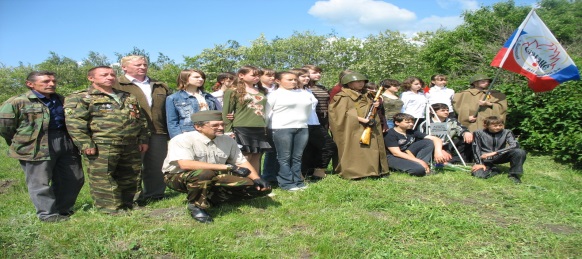 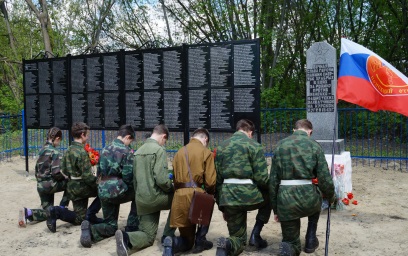 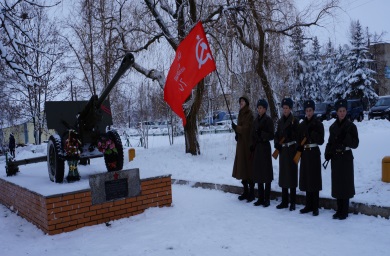